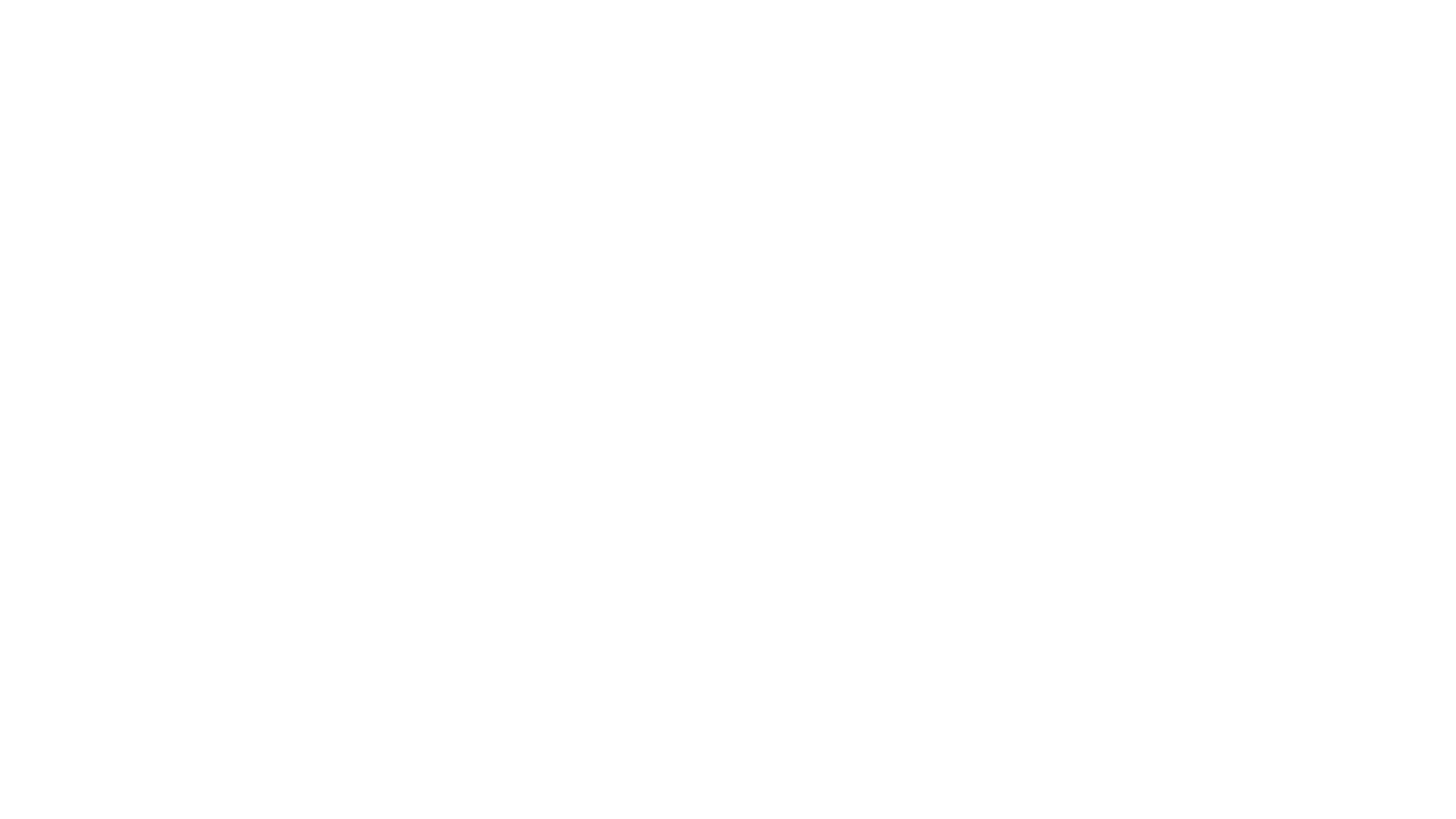 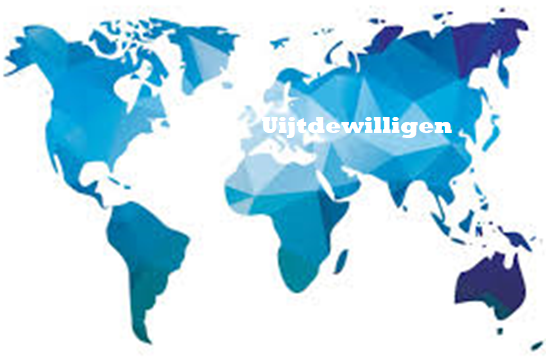 Goedendag,Vandaag:3.2 De stad van de toekomst.
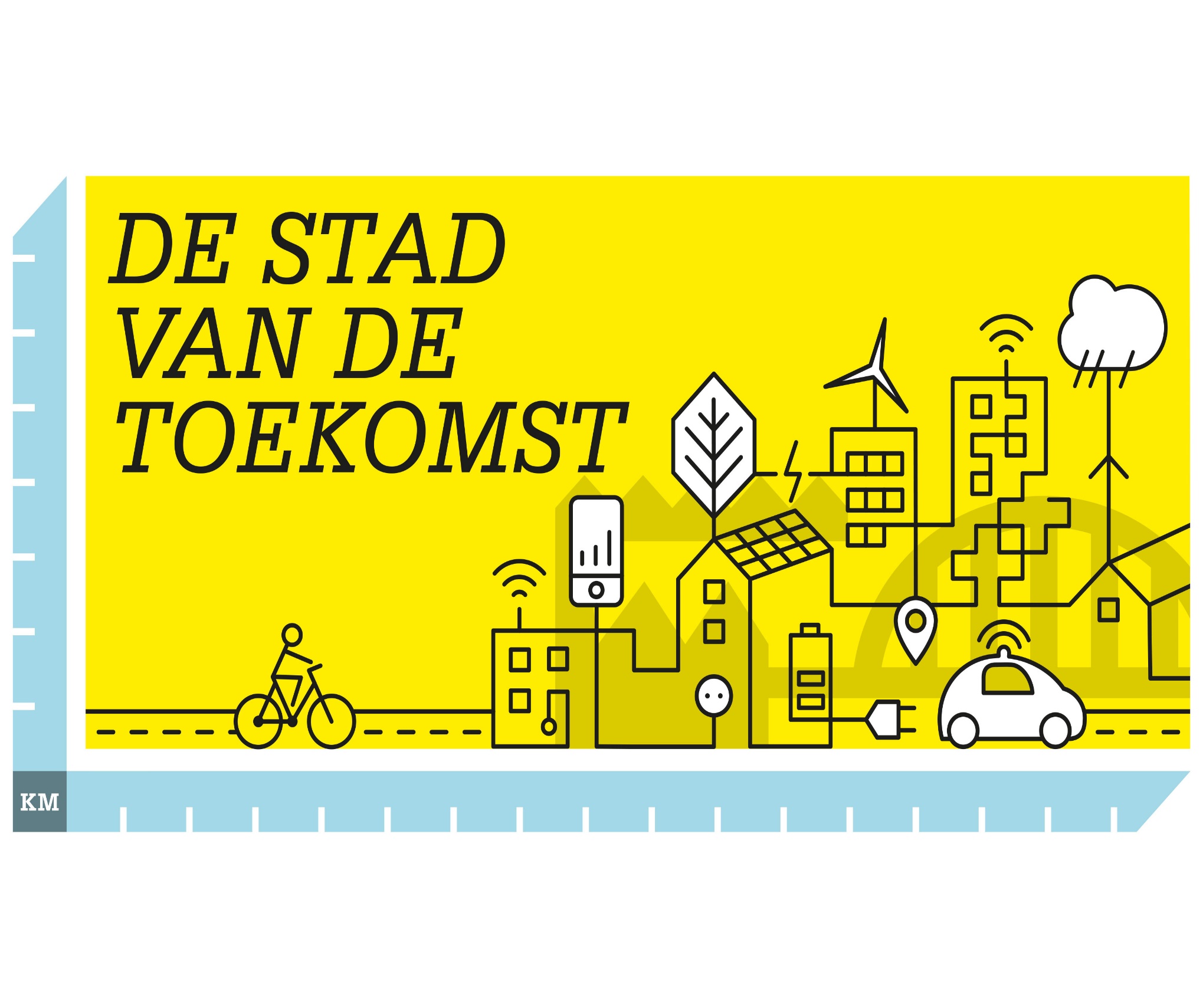 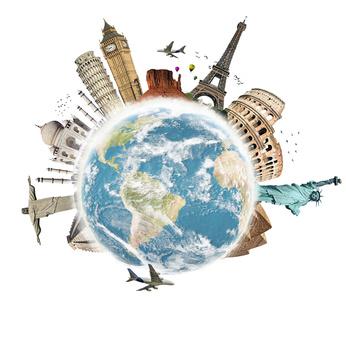 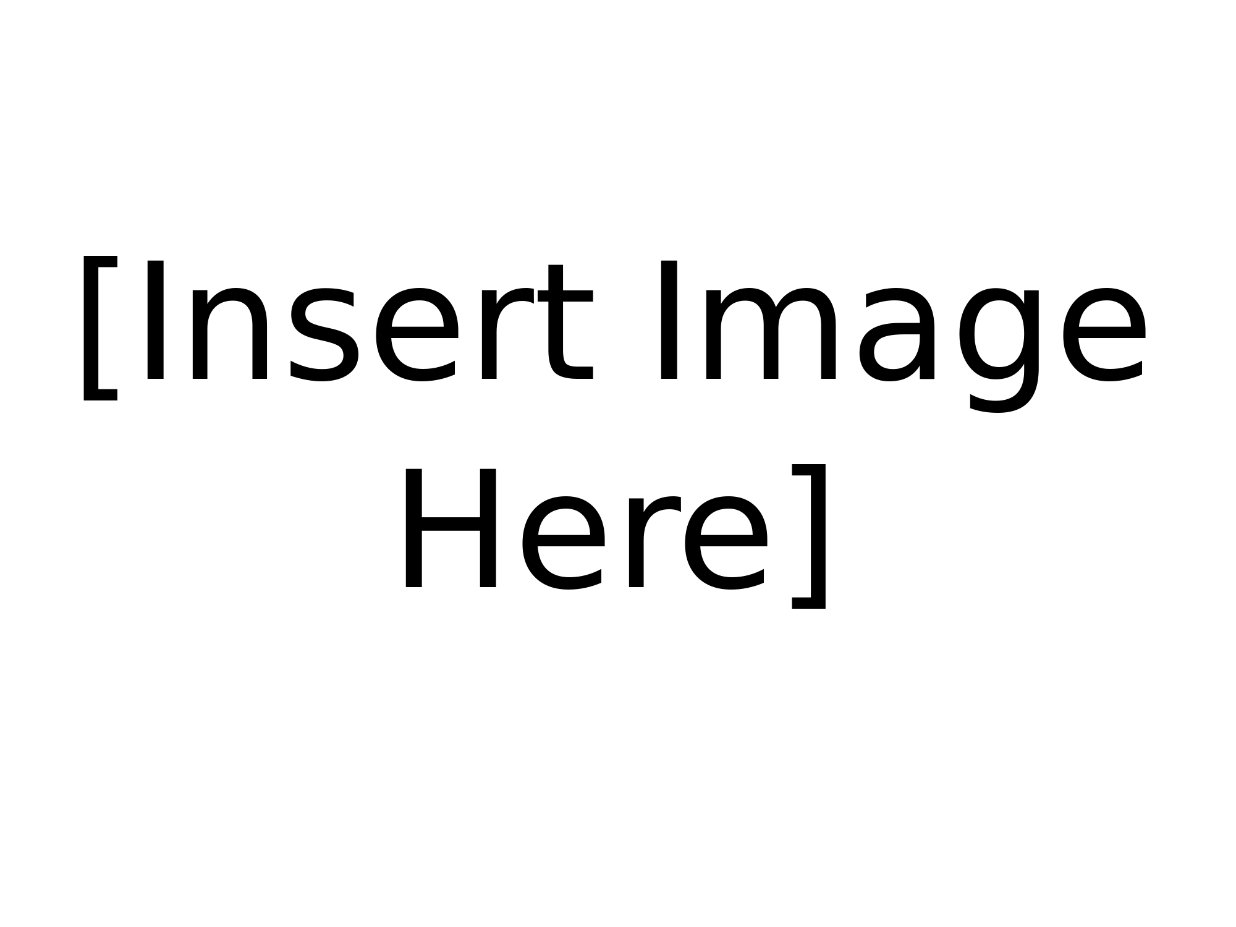 Meneer Uijtdewilligen
Aardrijkskunde leerjaar 4
dinsdag 5 januari 2021
Leervragen van vandaag
1.Waarom steden krimpen maar ook groeien.

2.Hoe en waarom steden duurzaam en smart zullen zijn.
dinsdag 5 januari 2021
Aardrijkskunde leerjaar 4
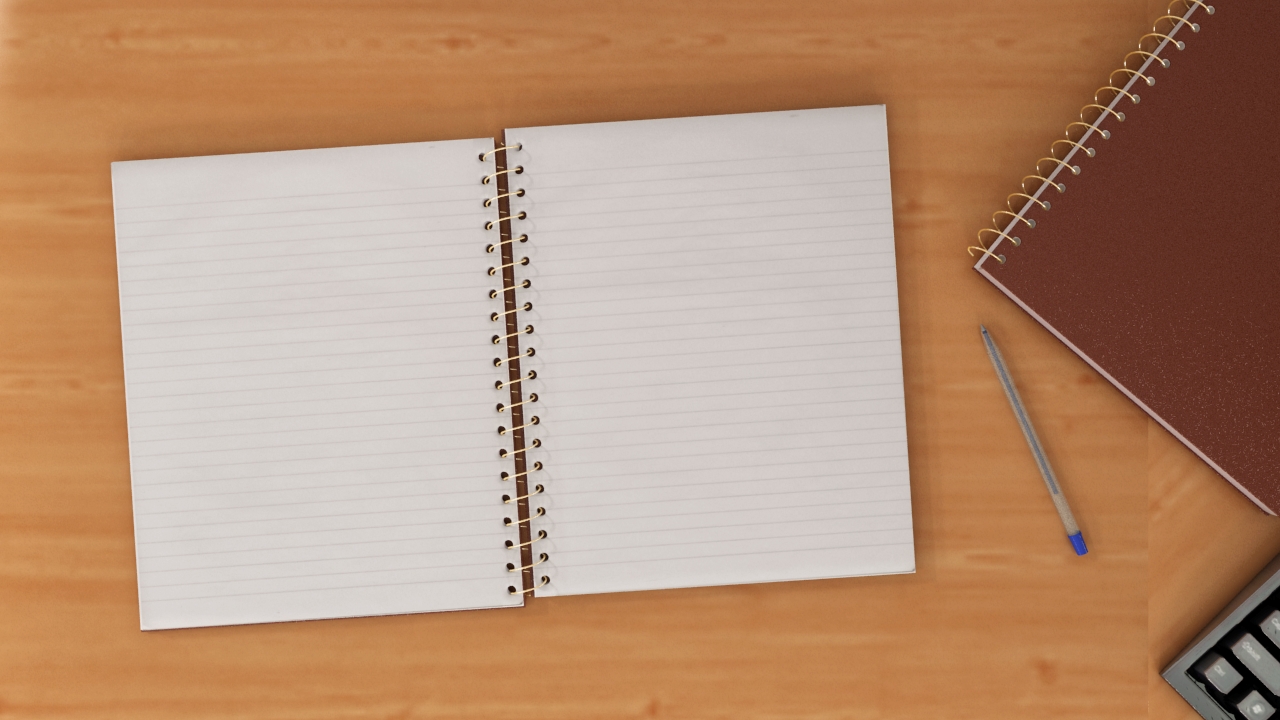 5.1
Wat gaan we doen vandaag?
Naam hoofdstuk
Hoelang?
Wat?
Uitleg 3.2                                                          15         Minuten
Wat heb je geleerd?                                       10        Minuten
Statements                                                       15       Minuten
00-00-2000
Tijd voor het huiswerk                                  Tot het einde van de les
Aardrijkskunde leerjaar 4
dinsdag 5 januari 2021
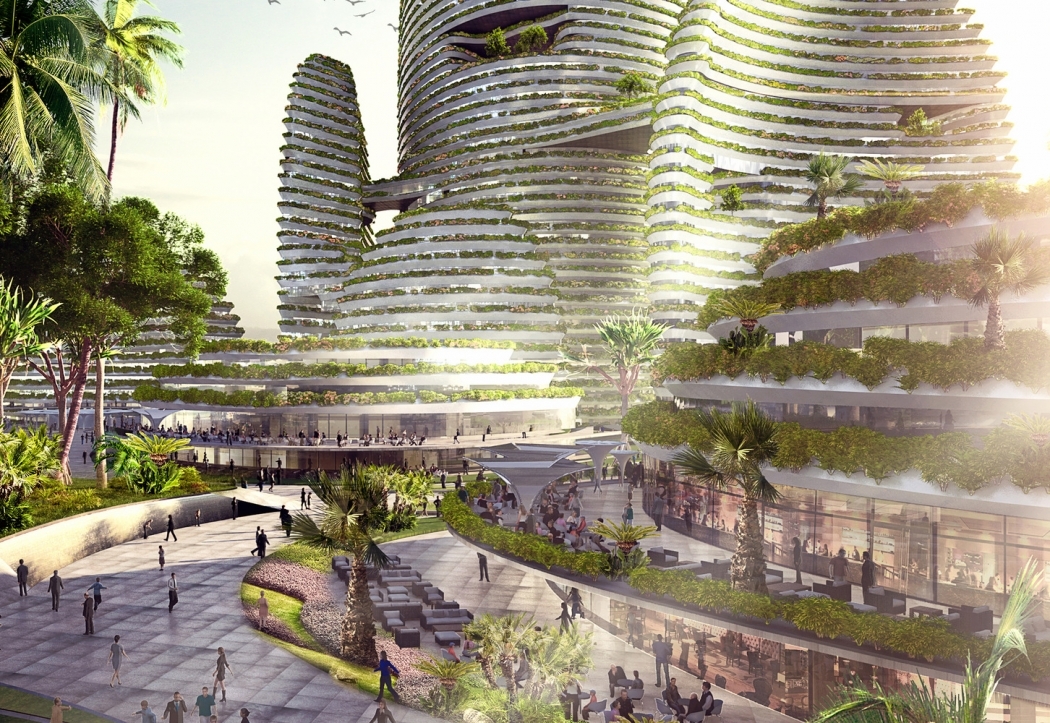 dinsdag 5 januari 2021
Aardrijkskunde leerjaar 4
Belangrijke begrippen van deze les
Bevolkingskrimp:Als in een gebied het geboortecijfer daalt (vergrijzing) of de bevolking wegtrekt (ontgroening)

Duurzame stad (sustainable city): Een stad die energieneutraal is en afval hergebruikt, zodat toekomstige generaties er goed kunnen blijven leven.

Smart cities: Een stad die maximaal gebruik maakt van digitale technologie.
dinsdag 5 januari 2021
Aardrijkskunde leerjaar 4
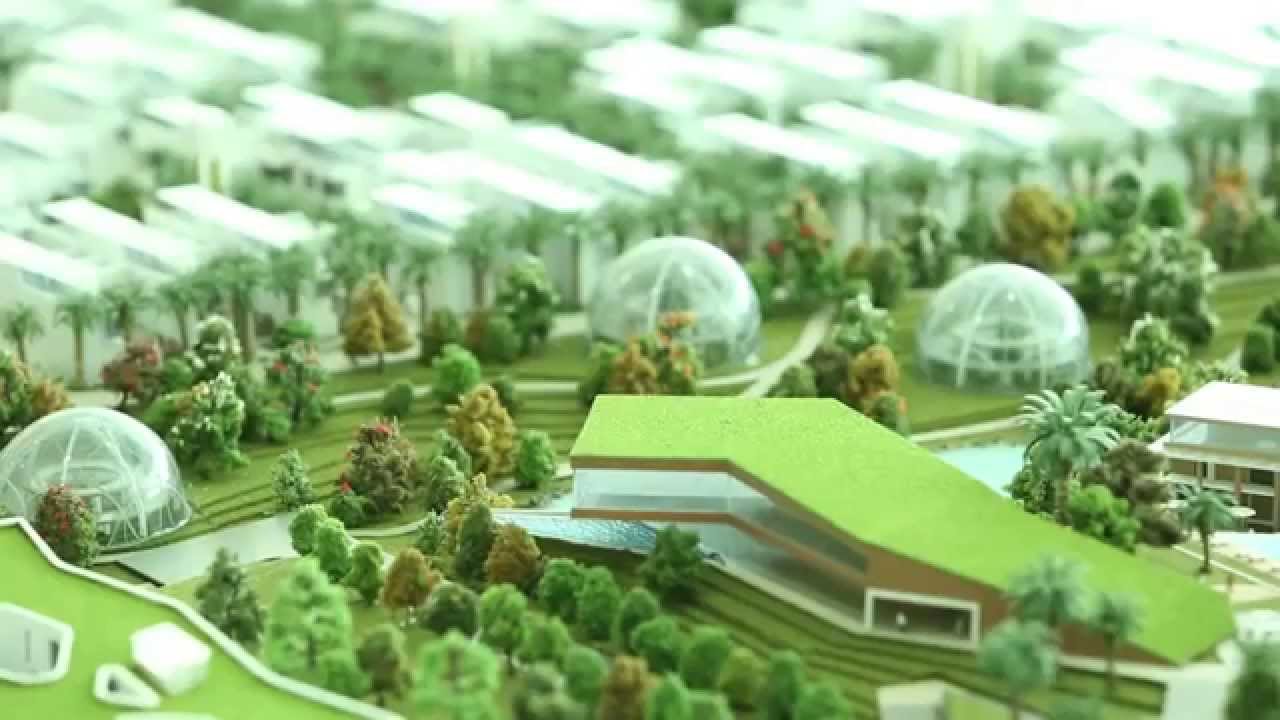 dinsdag 5 januari 2021
Aardrijkskunde leerjaar 4
Waar wil jij wonen en waarom?De stad of het platteland?
Veel jongeren verhuizen voor voorzieningen zoals:
Winkels 
Gezondheidszorg
Cultuur
Scholen
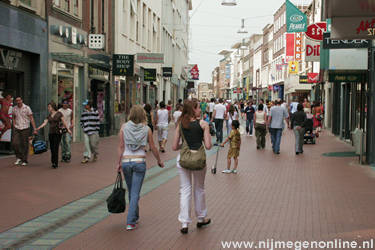 dinsdag 5 januari 2021
Aardrijkskunde leerjaar 4
Nadelen jongeren naar de stad
Bevolkingsgroei dus geconcentreerde milieuvervuiling
Vergrijzing en ontgroening in het achterland
Leegstand van huizen & winkels in het achterland
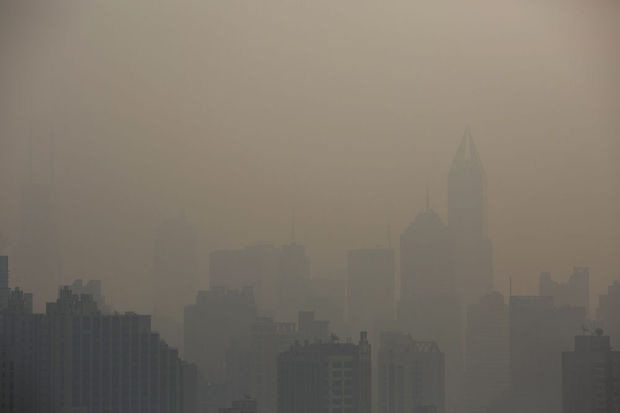 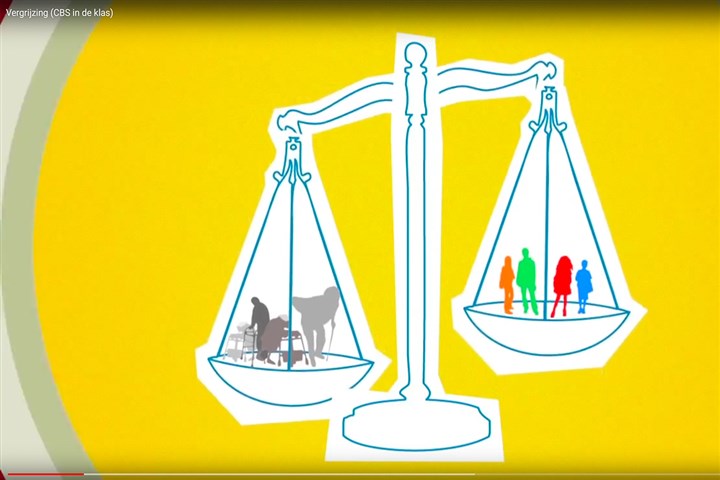 dinsdag 5 januari 2021
Aardrijkskunde leerjaar 4
Hoe lossen we dit op? Sustainable City
Duurzame gebouwen -> goed geïsoleerd 
Duurzame energie -> zon en aardwarmte en windenergie
Recycling  -> oude producten worden hergebruikt 
Milieuvriendelijk vervoer -> deel fietsen, elektrische auto’s (waterstof)
Big Data -> wat gaan de mensen doen? Hierop inspelen
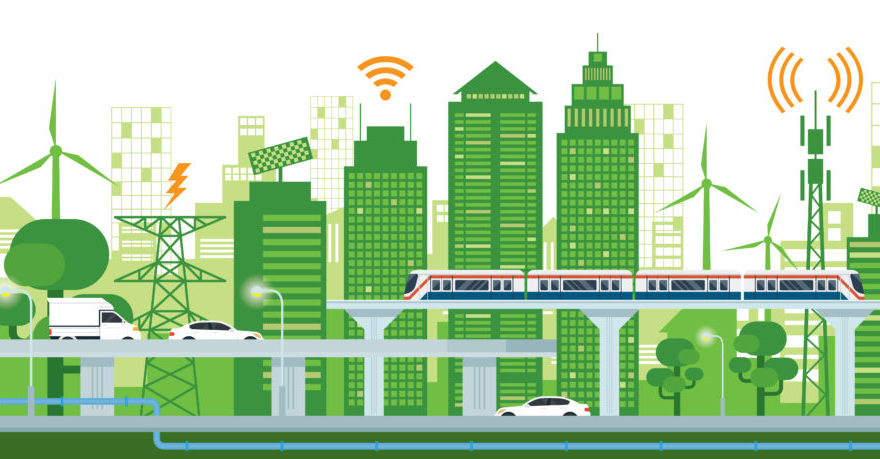 dinsdag 5 januari 2021
Aardrijkskunde leerjaar 4
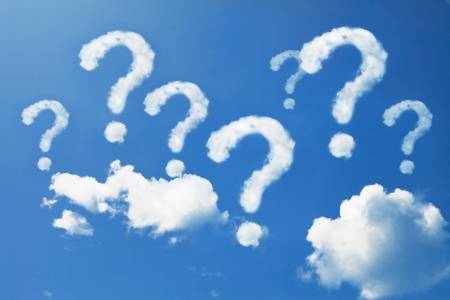 dinsdag 5 januari 2021
Aardrijkskunde leerjaar 4
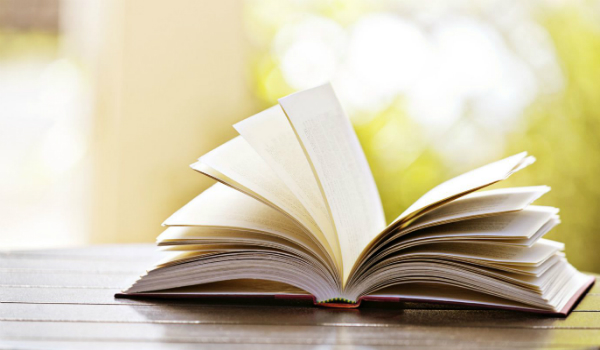 Lezen pagina 68 en 69
dinsdag 5 januari 2021
Aardrijkskunde leerjaar 4
Wat ga je doen?
1. Lezen 3.2. (Camera mag uit)
2. Beantwoorden leervragen

3. Maken huiswerk 3.2 opdrachten 2, 3 en 6

4. Inleveren in Classroom

5. 2 minuten voor de tijd sluit de docent de les af ( Camera weer aan)
dinsdag 5 januari 2021
Aardrijkskunde leerjaar 4
Wat ga je doen?
Maken werkboek 3.2 (Huiswerk voor woensdag)
Hoe gaan we het doen?
Overleggen mag op fluistertoon
Lukt dit niet? -> Volledige stilte
Hoelang?
Tot het einde van de les
dinsdag 5 januari 2021
Aardrijkskunde leerjaar 1
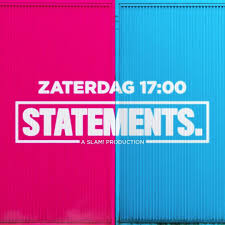 Oneens
Eens
1.Klimaatopwarming komt door de mens
2.Klimaatopwarming komt door de westerse wereld

3.De sustainable city is DE oplossing van klimaatopwarming
dinsdag 5 januari 2021
Aardrijkskunde leerjaar 4
Schrijf in je agenda!Voor de volgende keer:
Huiswerk:                                                                   Meenemen:
Paragraaf 3.2
Lesboek
Werkboek
AantekeningenschriftAgenda
dinsdag 5 januari 2021
Aardrijkskunde leerjaar 4